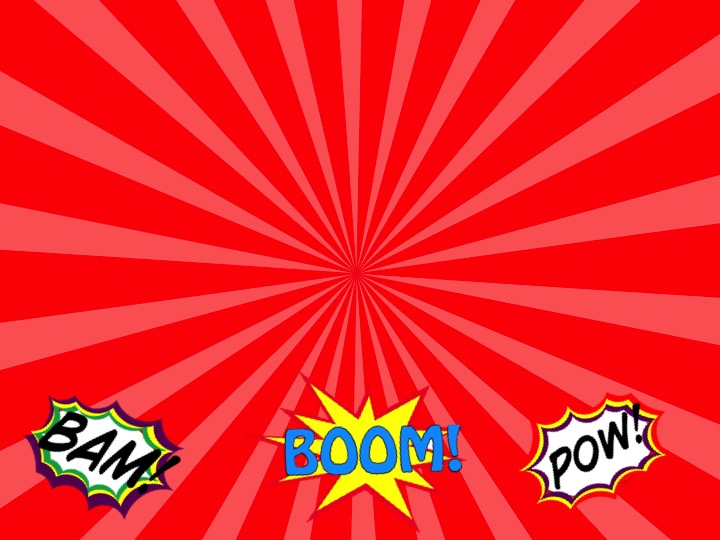 Everyone Needs a Superhero
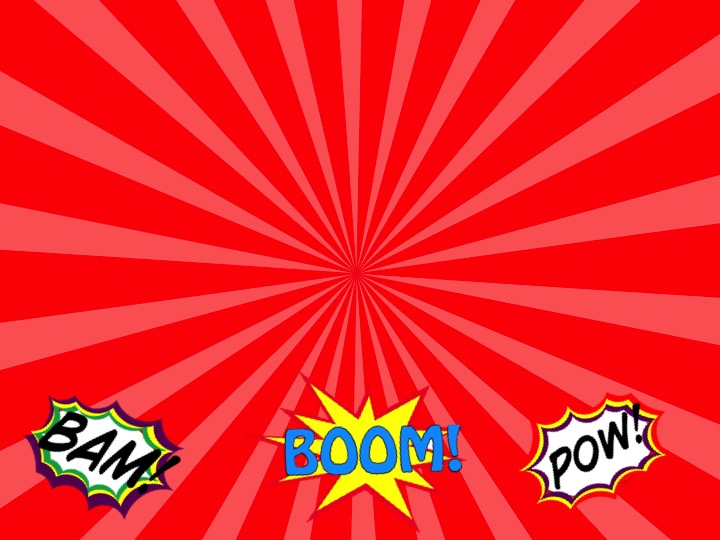 Big Idea: 

JESUS IS MY SUPERHERO!
6 For while we were still helpless, at the appointed moment, Christ died for the ungodly. 7 For rarely will someone die for a just person—though for a good person perhaps someone might even dare to die.
8 But God proves His own love for us in that while we were still sinners, Christ died for us! 9 Much more then, since we have now been declared righteous by His blood, we will be saved through Him from wrath.
10 For if, while we were enemies, we were reconciled to God through the death of His Son, then how much more, having been reconciled, will we be saved by His life!
11 And not only that, but we also rejoice in God through our Lord Jesus Christ. We have now received this reconciliation through Him.
1. Jesus came to help the helpless (v6-8)

 a. we don't deserve it
1. Jesus came to help the helpless (v6-8)

b. He showed us His great love
2. We become righteous through Him (v9-11)
The benefits of righteousness:

a. we are saved from wrath
The benefits of righteousness:

b. our relationship with God is repaired
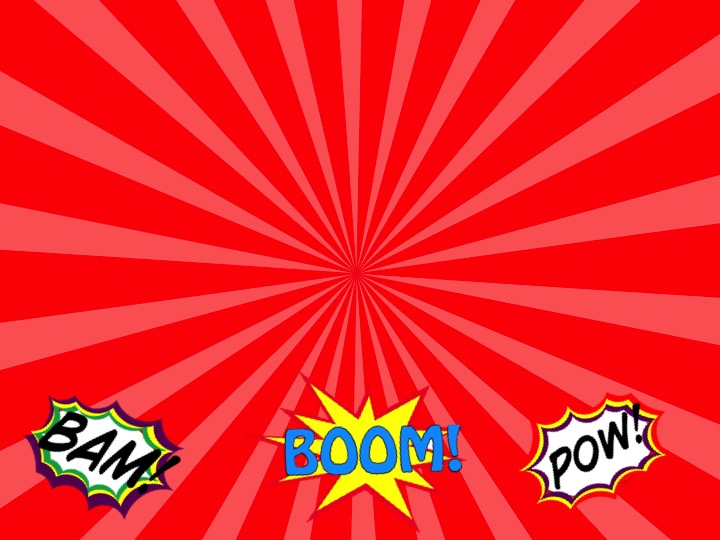